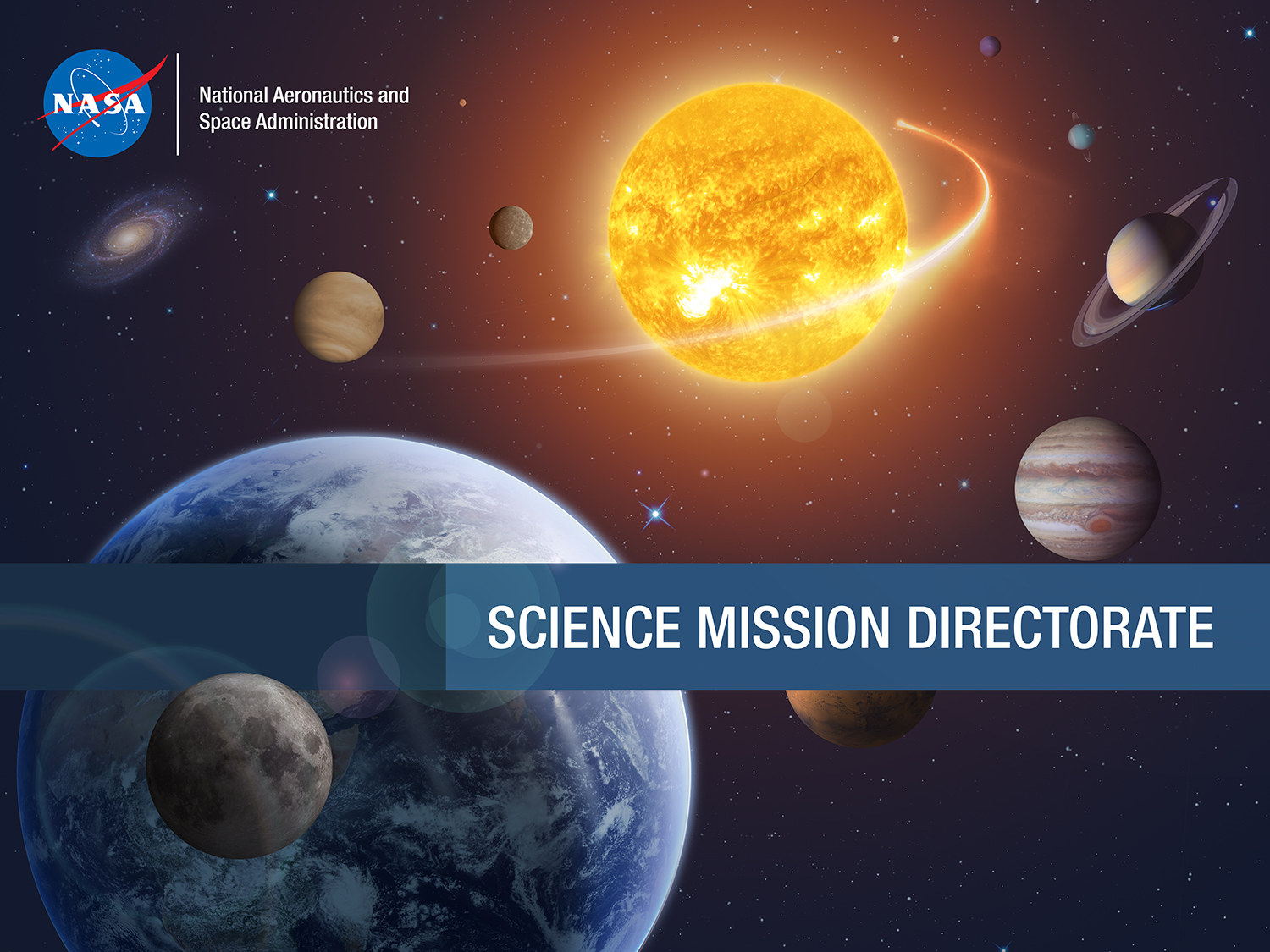 Presenter Name
Title Here

January X, 2017
SCIENCE MISSION DIRECTORATE
2